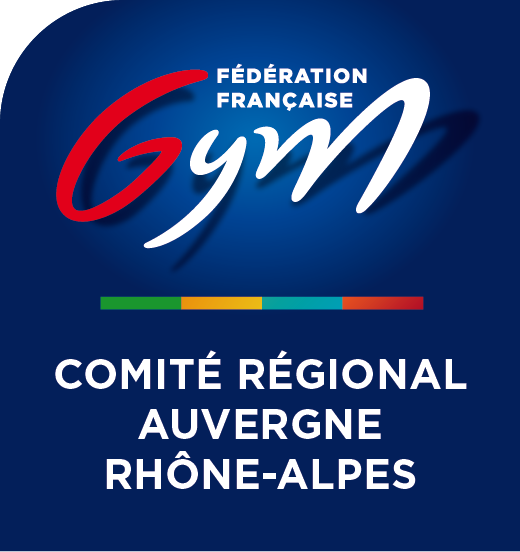 Colloque TechniqueLes Compétitions – Jérôme COMBETTE
Sommaire
Calendrier par discipline
Dates Engagements
Rencontres / Compétitions de Proximité
Site régional
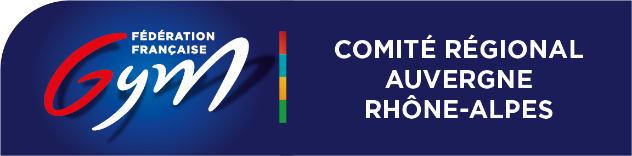 Colloque Technique – Compétitions – 27/08/2022 – Saint-Etienne
1. Calendrier par Discipline
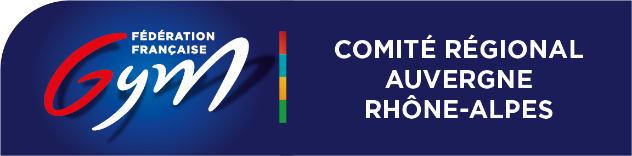 Colloque Technique – Compétitions – 27/08/2022 – Saint-Etienne
Aerobic
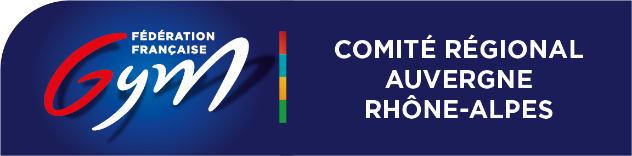 Colloque Technique – Compétitions – 27/08/2022 – Saint-Etienne
2. Gym Acrobatique
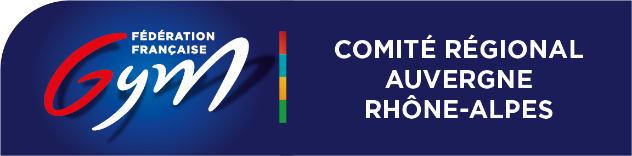 Colloque Technique – Compétitions – 27/08/2022 – Saint-Etienne
3. Gym Artistique Féminine
Performance Nationale
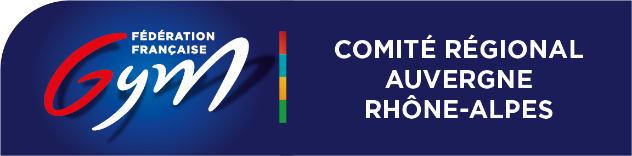 Colloque Technique – Compétitions – 27/08/2022 – Saint-Etienne
3. Gym Artistique Féminine
Performance Régionale
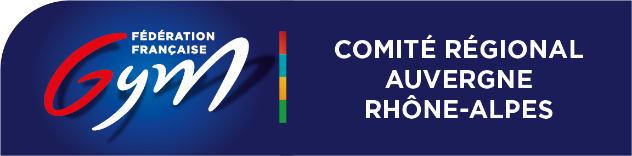 Colloque Technique – Compétitions – 27/08/2022 – Saint-Etienne
3. Gym Artistique Féminine
Fédérale A
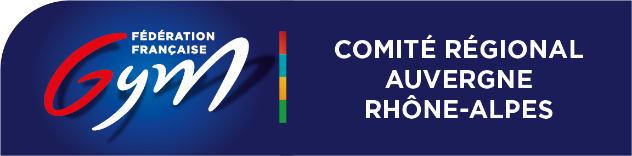 Colloque Technique – Compétitions – 27/08/2022 – Saint-Etienne
3. Gym Artistique Féminine
Fédérale A1
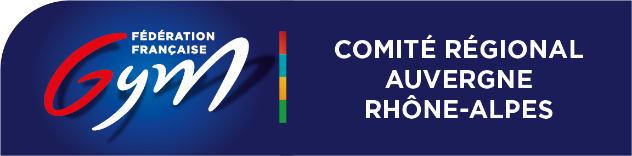 Colloque Technique – Compétitions – 27/08/2022 – Saint-Etienne
3. Gym Artistique Féminine
Fédérale B
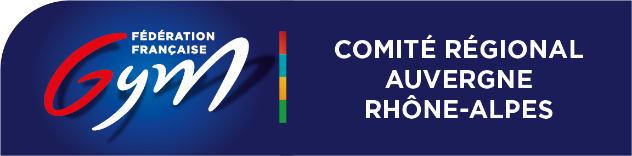 Colloque Technique – Compétitions – 27/08/2022 – Saint-Etienne
4. Gym Artistique Masculine
Performance Nationale
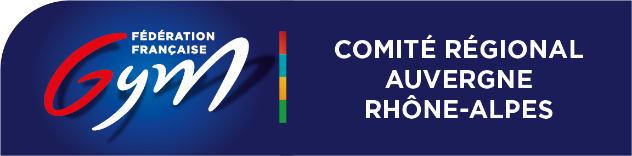 Colloque Technique – Compétitions – 27/08/2022 – Saint-Etienne
4. Gym Artistique Masculine
Performance Régionale
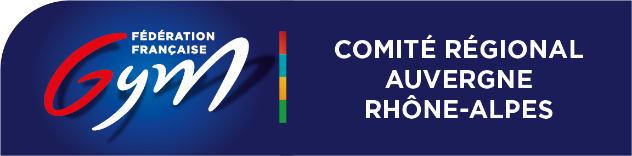 Colloque Technique – Compétitions – 27/08/2022 – Saint-Etienne
4. Gym Artistique Masculine
Fédérale A
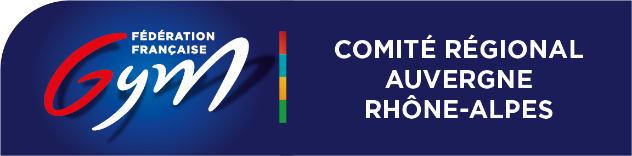 Colloque Technique – Compétitions – 27/08/2022 – Saint-Etienne
4. Gym Artistique Masculine
Fédérale B
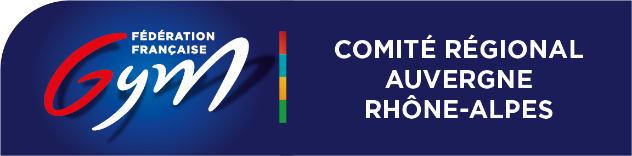 Colloque Technique – Compétitions – 27/08/2022 – Saint-Etienne
5. Gym Rythmique
Individuel
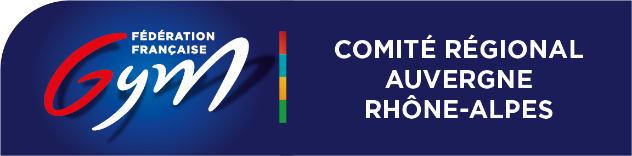 Colloque Technique – Compétitions – 27/08/2022 – Saint-Etienne
5. Gym Rythmique
Ensemble
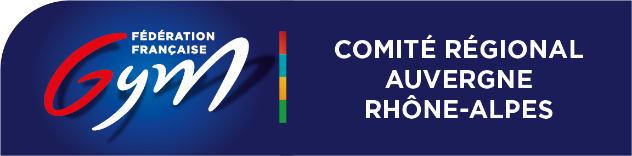 Colloque Technique – Compétitions – 27/08/2022 – Saint-Etienne
6. TeamGym
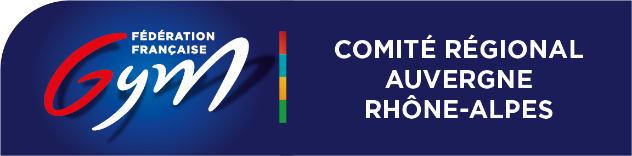 Colloque Technique – Compétitions – 27/08/2022 – Saint-Etienne
6. Trampoline
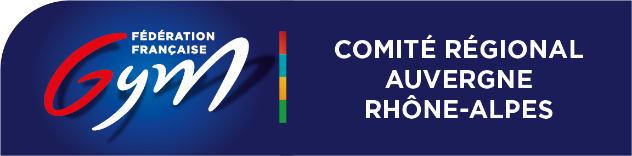 Colloque Technique – Compétitions – 27/08/2022 – Saint-Etienne
7. Tumbling
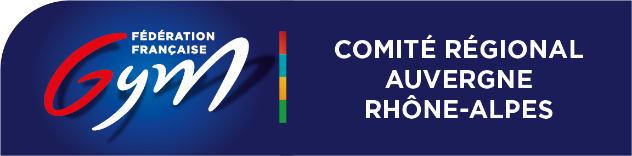 Colloque Technique – Compétitions – 27/08/2022 – Saint-Etienne
8. Parkour
Toutes les étapes du circuit national Parkour sont accessibles à l’ensemble des participants sans restriction géographique et de participation.
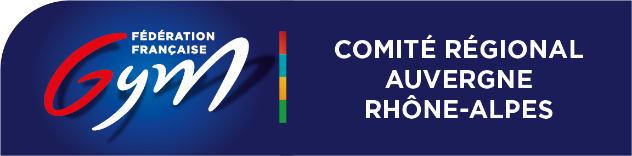 Colloque Technique – Compétitions – 27/08/2022 – Saint-Etienne
2. Dates Butoirs D’Engagements
(cf Réglementation générale)
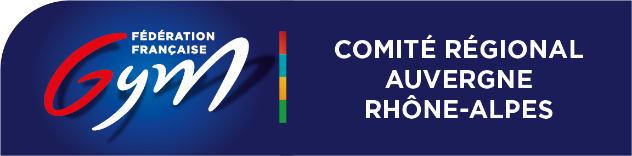 Colloque Technique – Compétitions – 27/08/2022 – Saint-Etienne
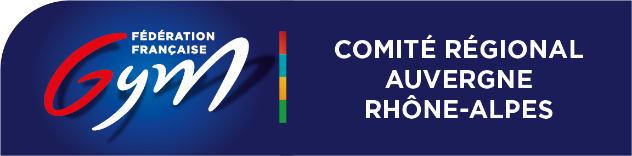 Colloque Technique – Compétitions – 27/08/2022 – Saint-Etienne
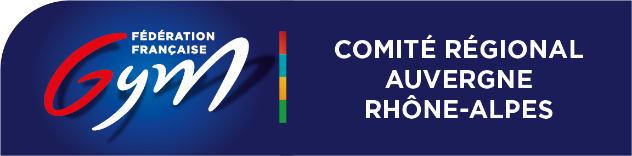 Colloque Technique – Compétitions – 27/08/2022 – Saint-Etienne
3. Rencontres / Compétitions de Proximité
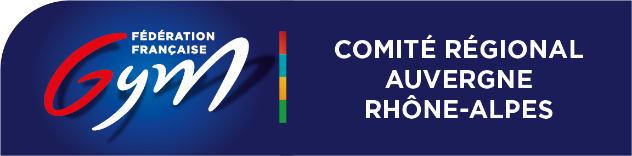 Colloque Technique – Compétitions – 27/08/2022 – Saint-Etienne
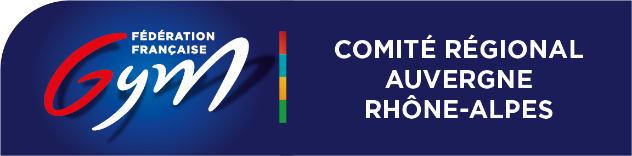 Colloque Technique – Compétitions – 27/08/2022 – Saint-Etienne
4. Site Régional
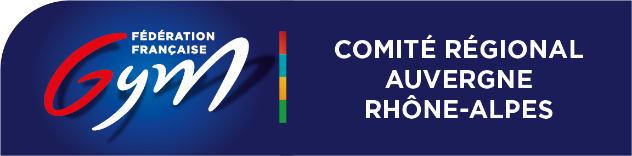 Colloque Technique – Compétitions – 27/08/2022 – Saint-Etienne
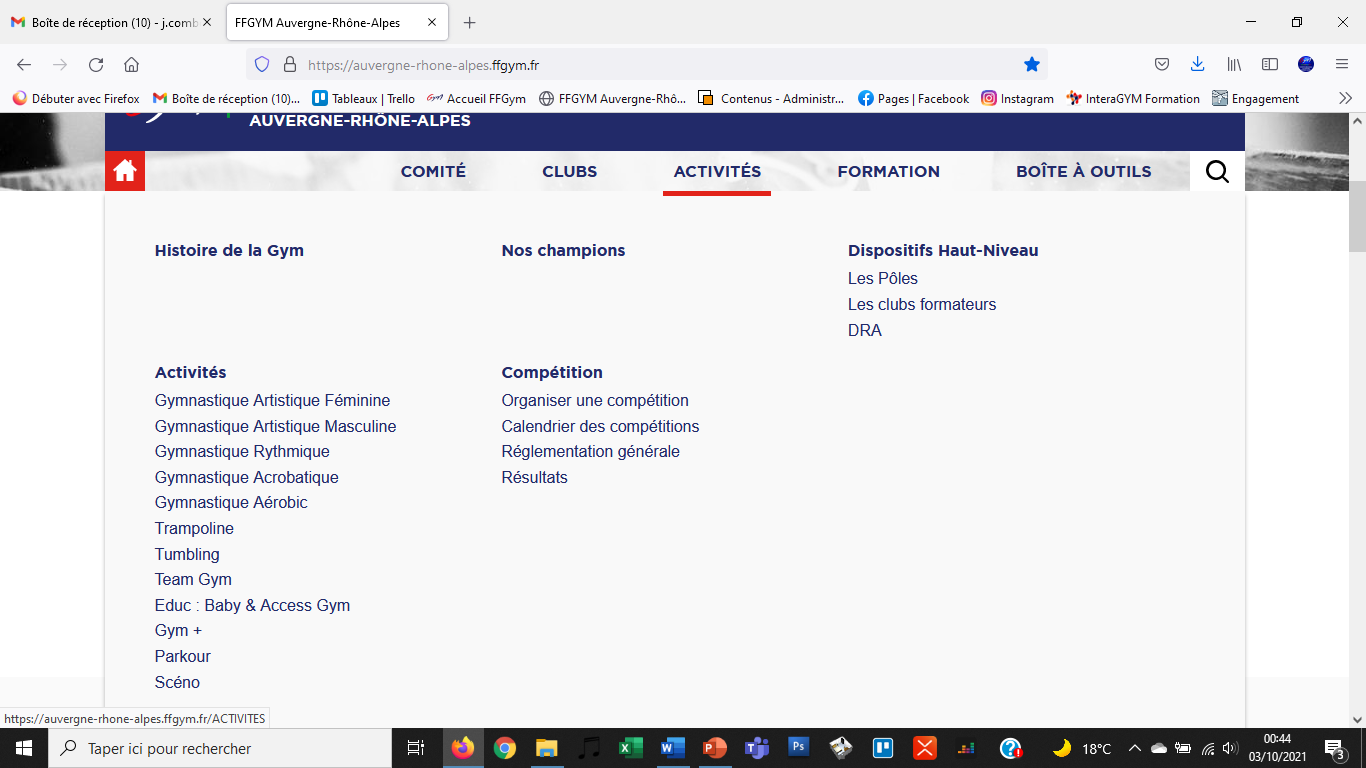 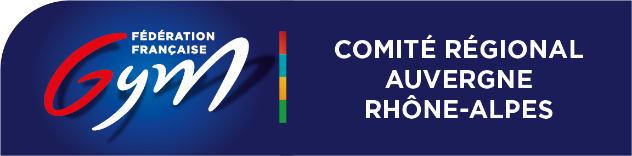 Colloque Technique – Compétitions – 27/08/2022 – Saint-Etienne
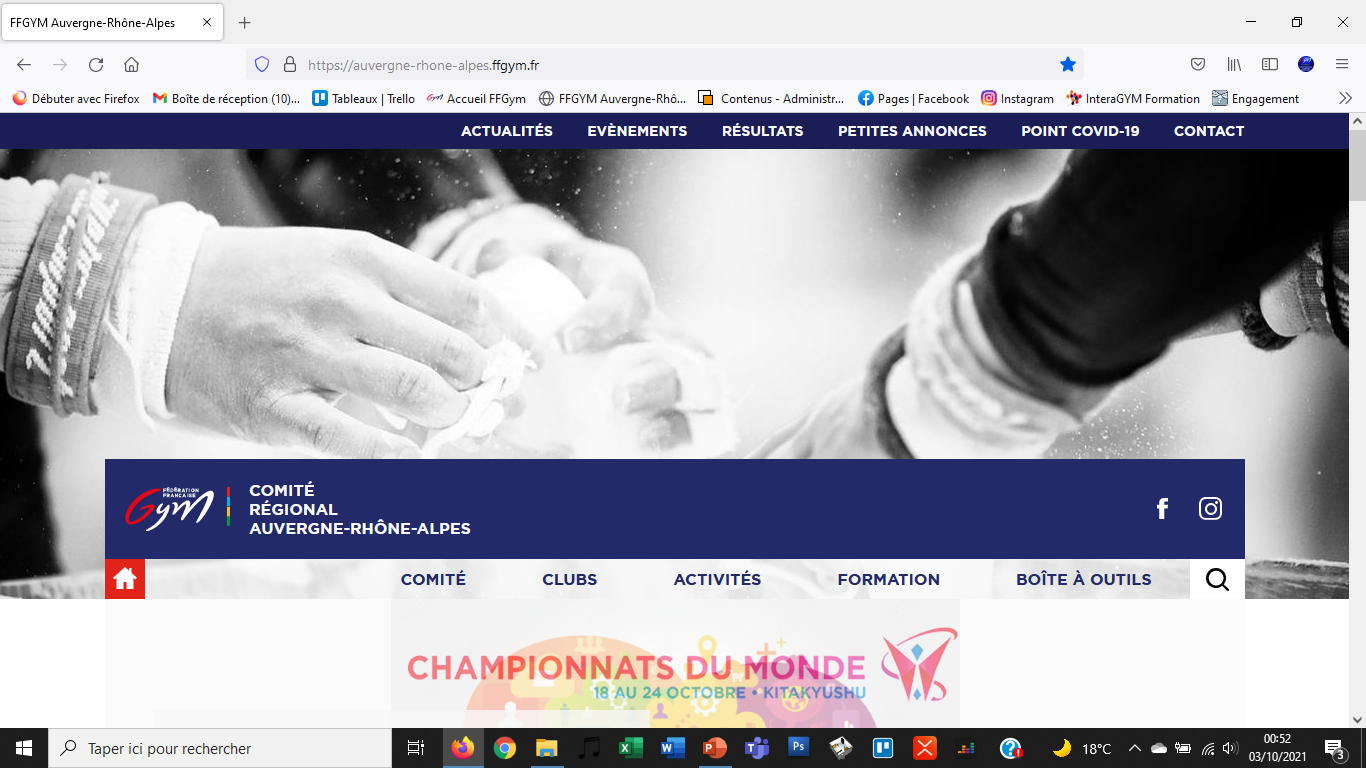 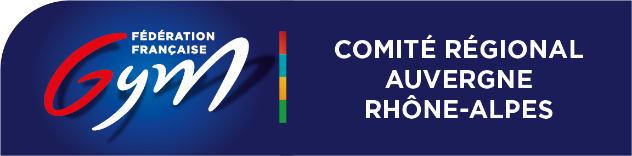 Colloque Technique – Compétitions – 27/08/2022 – Saint-Etienne
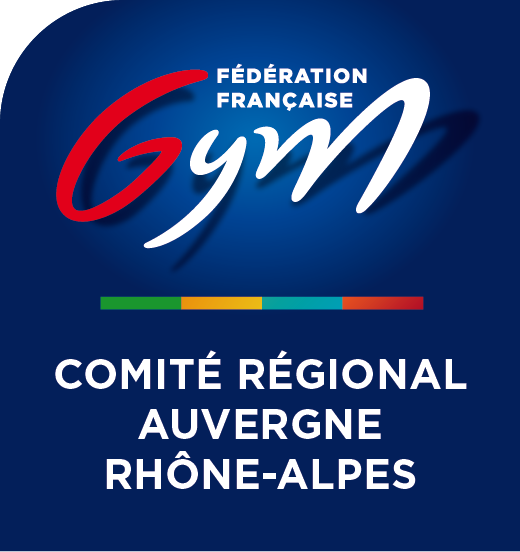 Merci de votre attentionCompétition